Isolatesin the Cloud
Morten Kromberg
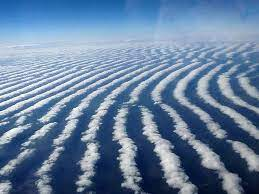 Or: Parallel Cloud Computing with Dyalog APL
Parellelizable Code(Thanks to Sampo Lappo)
first_taxrate←0.5×¯1+⍳39result←first_taxrate,⊃CALCULATE_GINI¨first_taxrate
2  seconds per CALCULATE_GINI
×  39  initial tax rates
= ~80  seconds
The Pieces …
External Client
Container Image
APL Code
& Data
Cluster (Elastic Container Services)
Service(scalable)
Task
Definition
Subnet
Capacity Provider (FARGATE)
Security Group
Running Task
Running Task
Running Task
Before we start…
Create an account at Amazon Web Services (AWS)
Install and configure the Command Line Interface (AWS-CLI)
Install Docker
All of these steps are described in the materials for Dyalog'22 workshop "SP2"
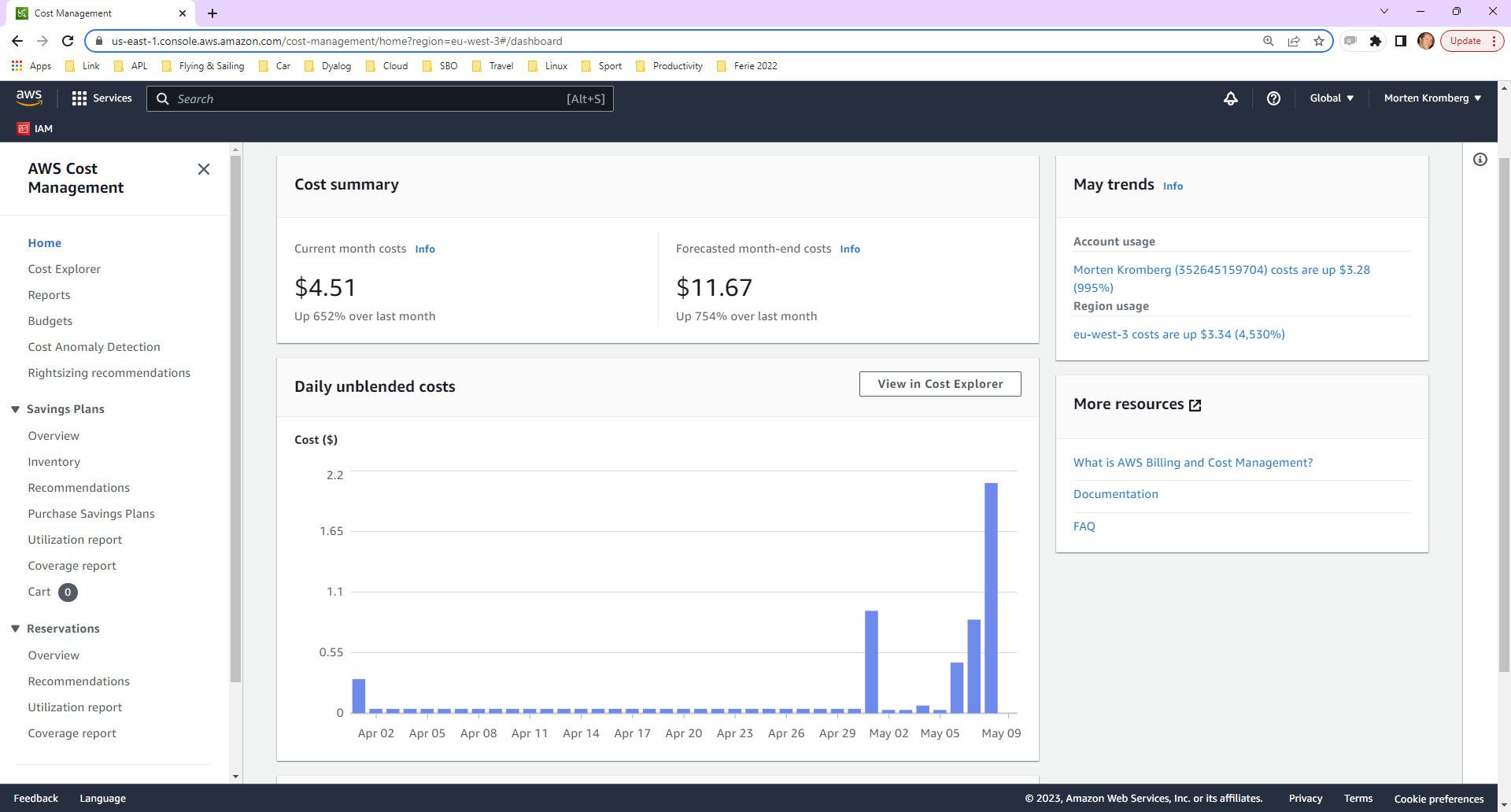 Yesterday: $2
(Re)Create Workspace
Container Image
APL Code
& Data
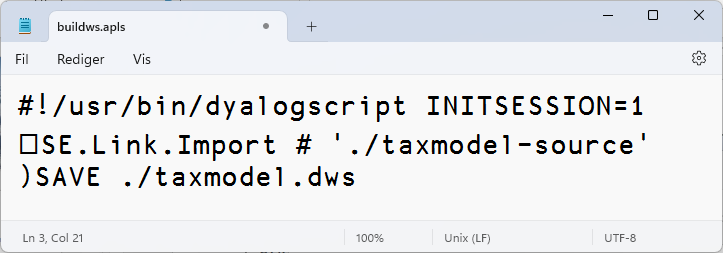 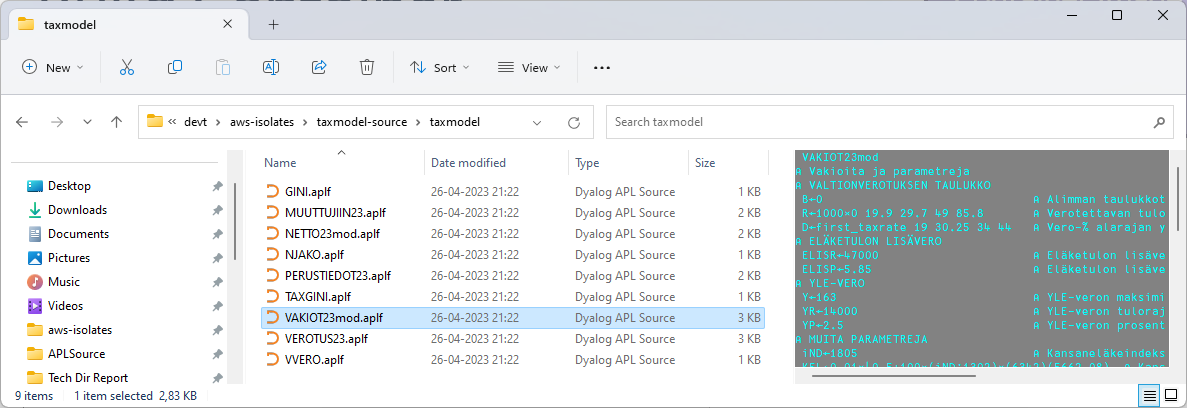 Build Container
Container Image
APL Code
& Data
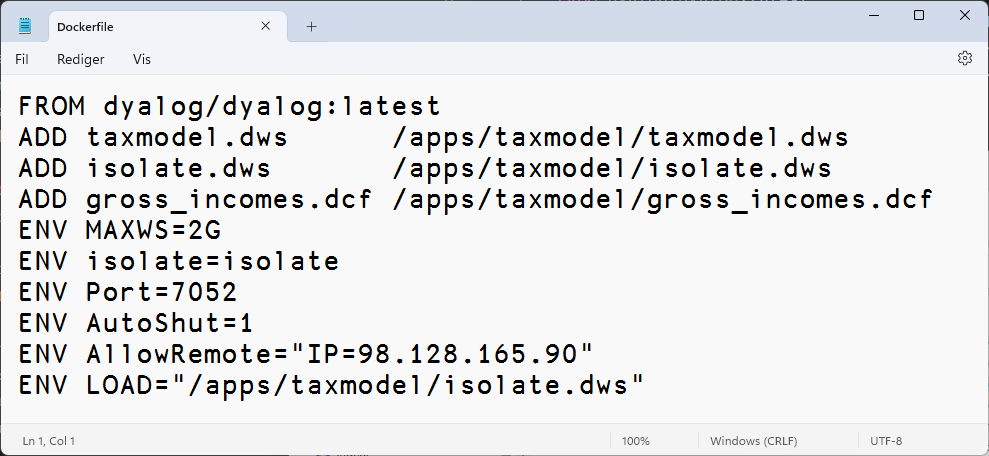 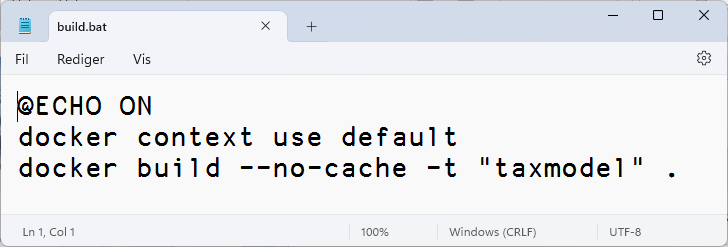 Container Image
Push Container toElastic Container Registry
APL Code
& Data
✓
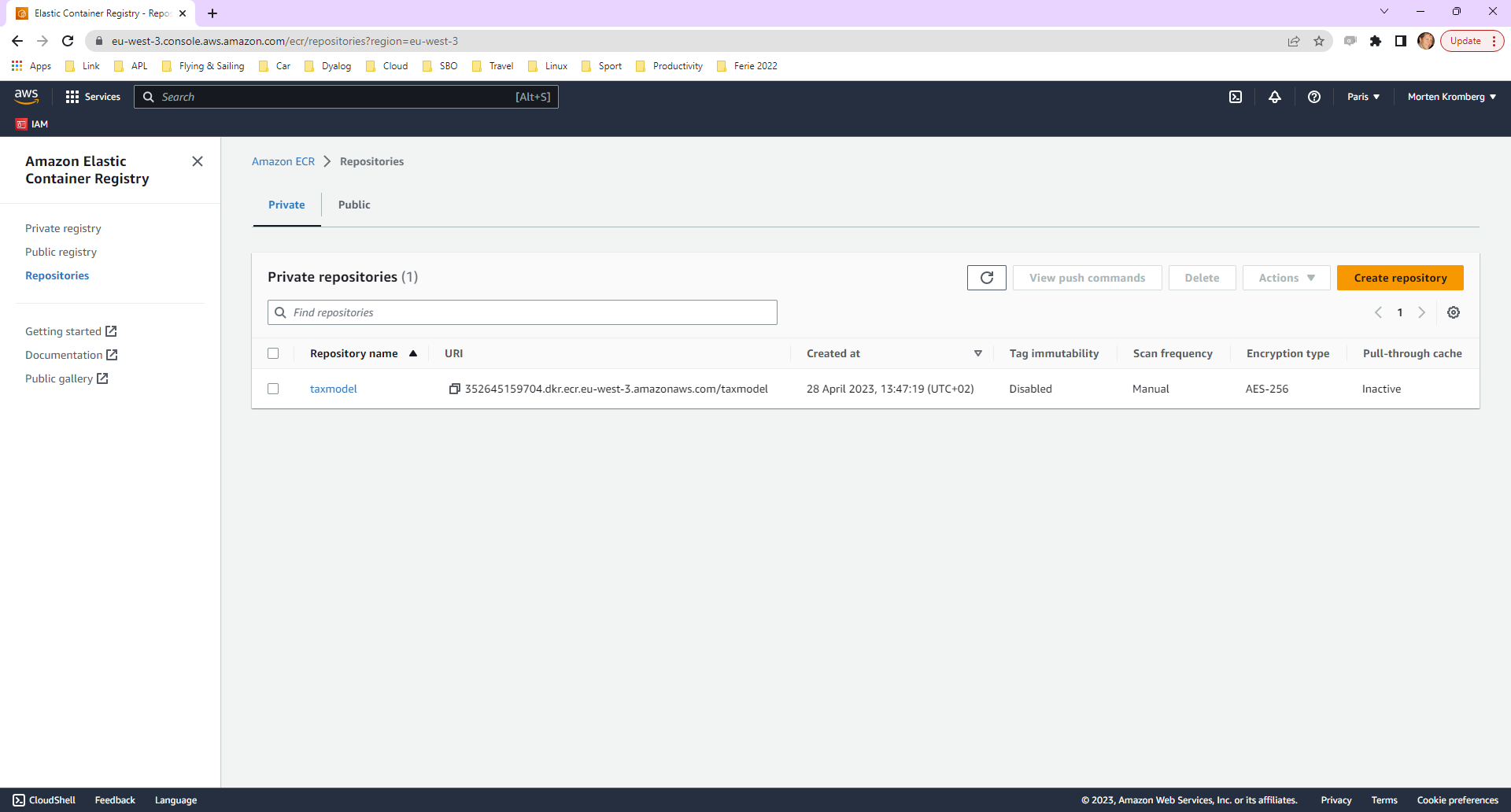 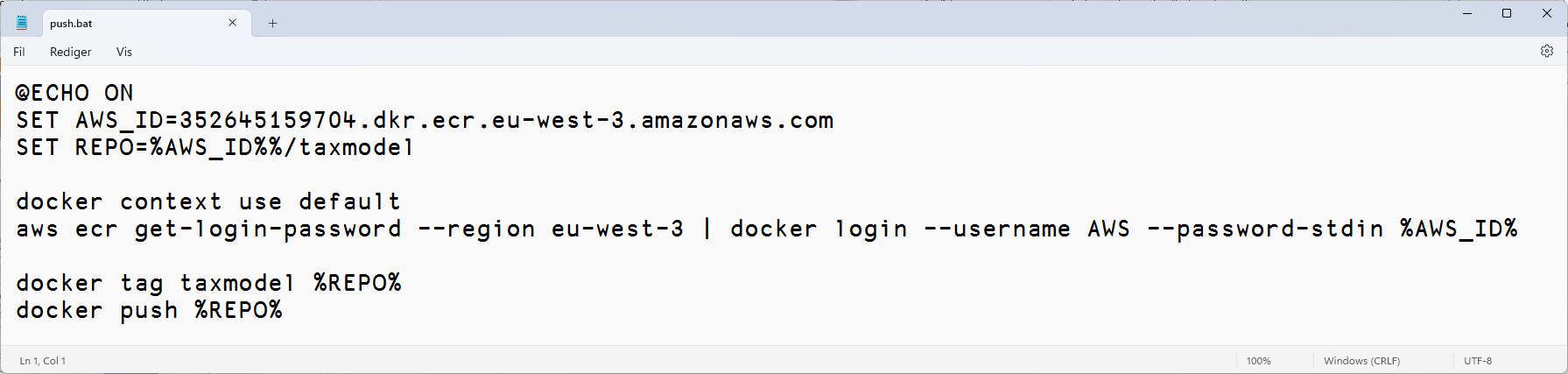 The Pieces …
External Client
Container Image
APL Code
& Data
✓
Cluster
Service(scalable)
Task
Definition
Subnet
Capacity Provider (FARGATE)
Security Group
Running Task
Running Task
Running Task
The Pieces …
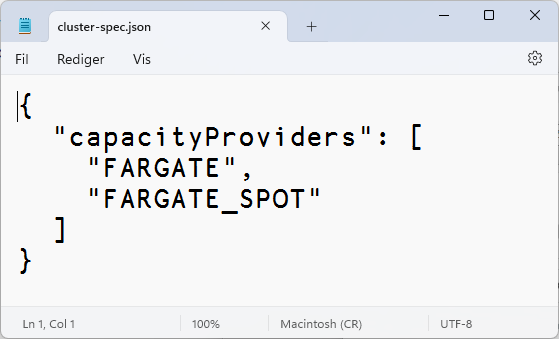 Cluster
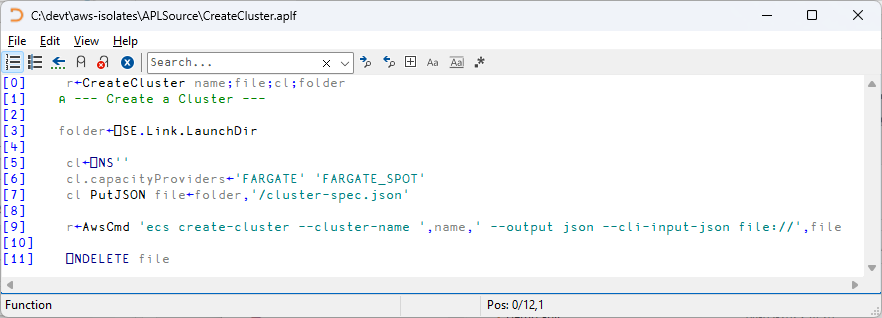 The Pieces …
External Client
Container Image
APL Code
& Data
✓
✓
Cluster
Service(scalable)
Task
Definition
Subnet
Capacity Provider (FARGATE)
Security Group
Running Task
Running Task
Running Task
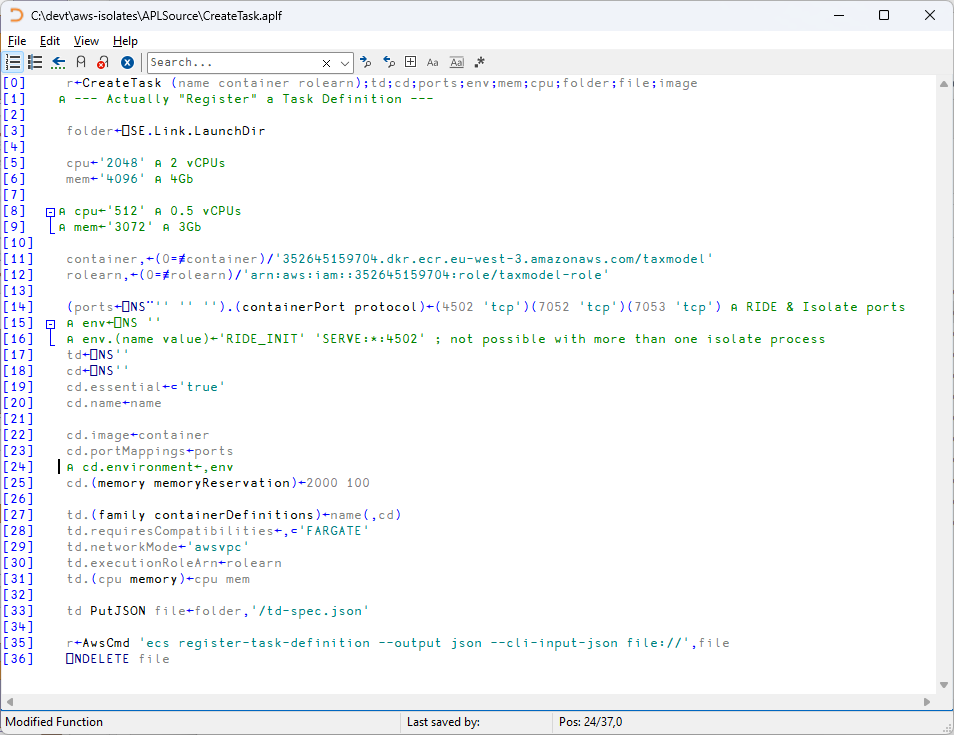 Task
Definition
Warning: ChatGPT does *NOT* know how to do this 
But Norbert Jurkiewicz does – Thanks Norbert!
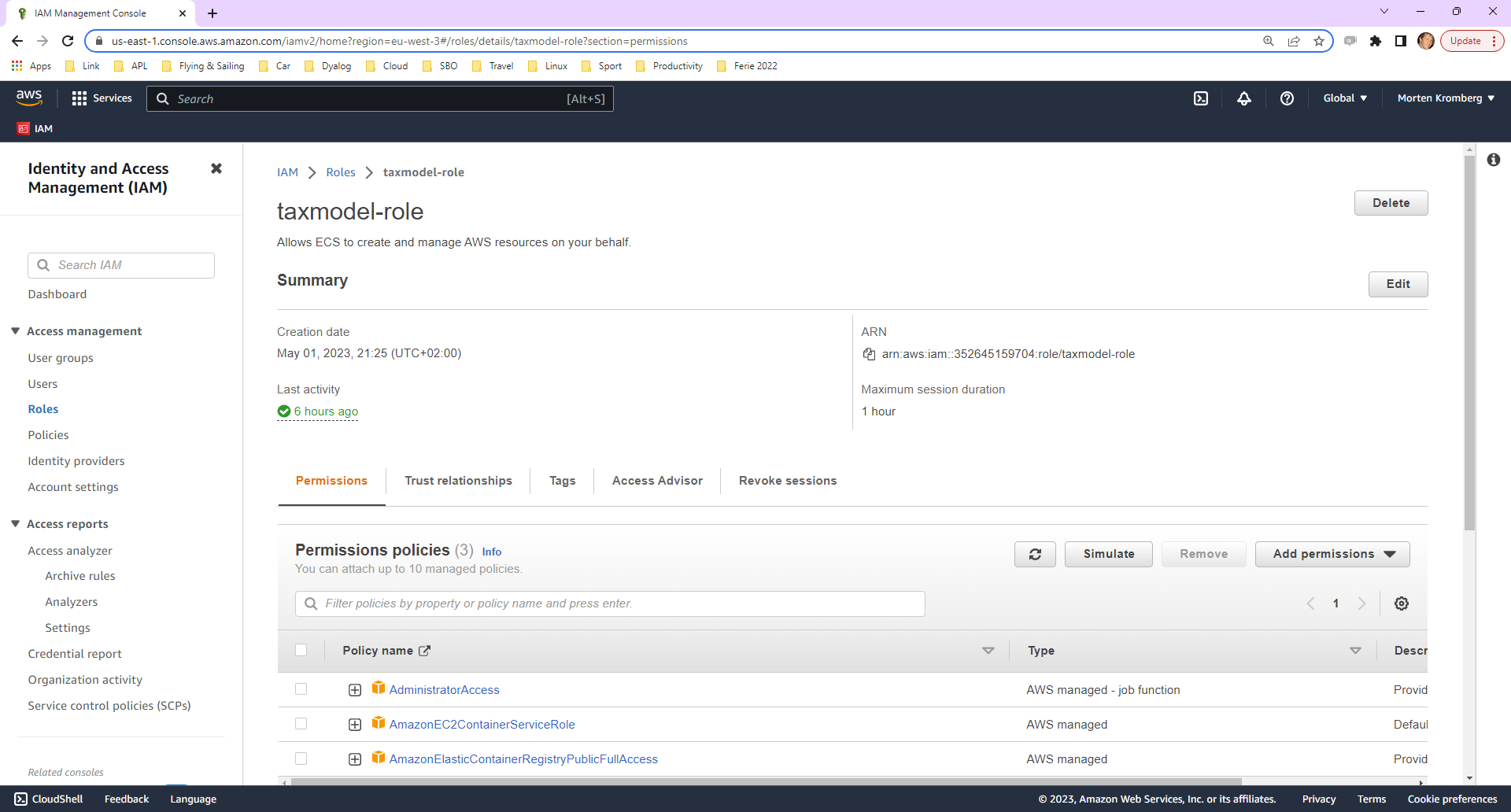 The Pieces …
External Client
Container Image
APL Code
& Data
✓
✓
Cluster
✓
Service(scalable)
Task
Definition
Subnet
Capacity Provider (FARGATE)
Security Group
Running Task
Running Task
Running Task
The Pieces …
Service(scalable)
∇ r←CreateService(cluster service task);net[1] ⍝ --- Create a Service ---[2] net←'--network-configuration "awsvpcConfiguration={subnets=[subnet-cccceda5],                 securityGroups=[sg-0c32ce61],assignPublicIp=ENABLED}"' ⍝ Don't ask[3] r←AwsCmd 'ecs create-service --cluster ',cluster,                               ' --service-name ',service,                               ' --task-definition ',task,                               ' --desired-count 0 --launch-type FARGATE ',net   ∇
The Pieces …
External Client
Container Image
APL Code
& Data
✓
✓
Cluster
✓
✓
Service(scalable)
Task
Definition
Subnet
Capacity Provider (FARGATE)
Security Group
Running Task
Running Task
Running Task
The Pieces …
External Client
Container Image
APL Code
& Data
✓
✓
Cluster
✓
✓
Service(scalable)
Task
Definition
Subnet
✓
Capacity Provider (FARGATE)
Security Group
Running Task
Running Task
Running Task
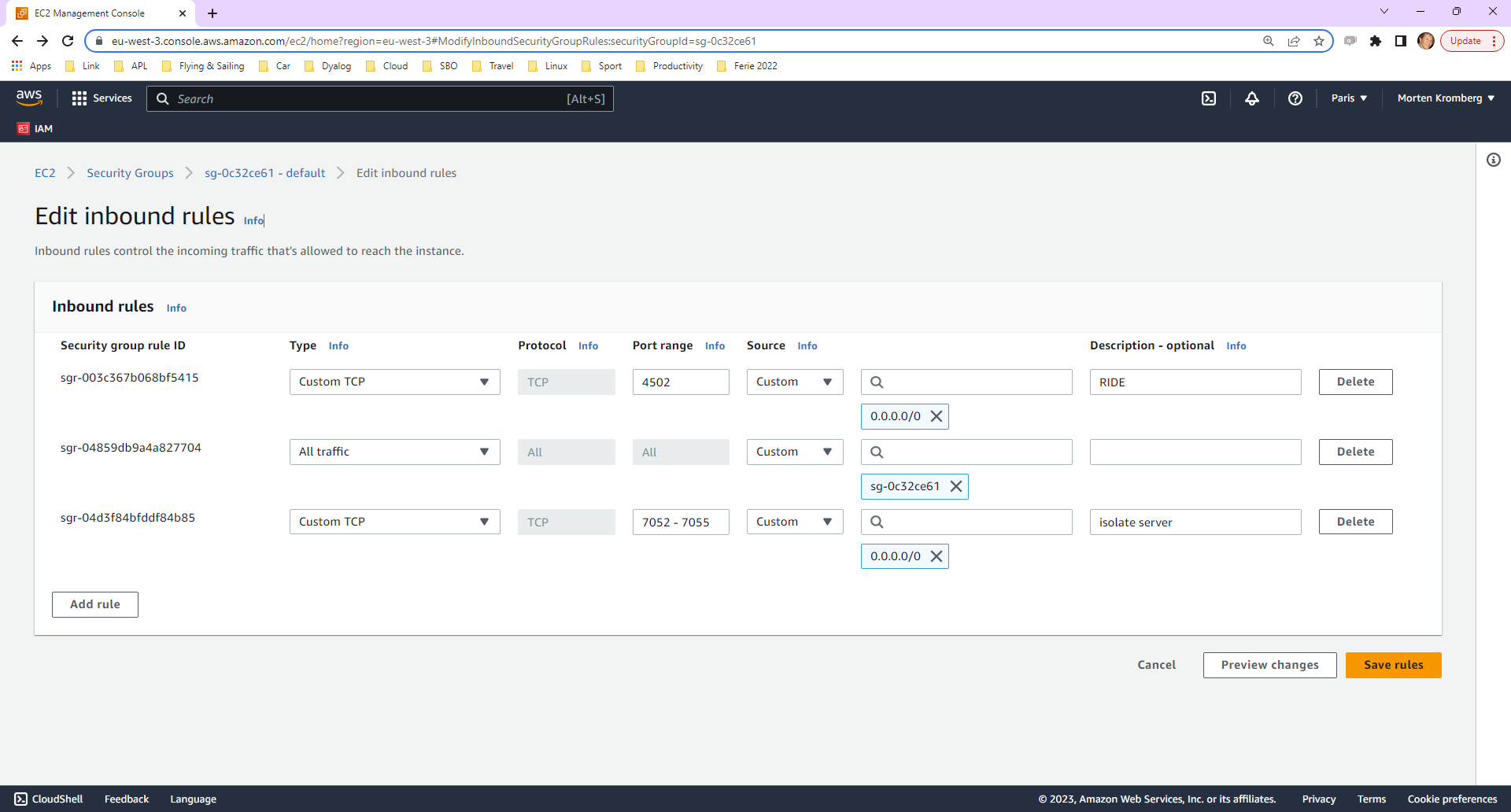 The Pieces …
External Client
Container Image
APL Code
& Data
✓
✓
Cluster
✓
✓
Service(scalable)
Task
Definition
Subnet
✓
Capacity Provider (FARGATE)
Security Group
✓
Running Task
Running Task
Running Task
All that remains is to launch the tasks
z←AwsCmd 'ecs update-service --cluster ',cluster,' --service ',service,' --desired-count ',⍕n
Capacity Provider (FARGATE)
Running Task
Running Task
Running Task
Let's go…
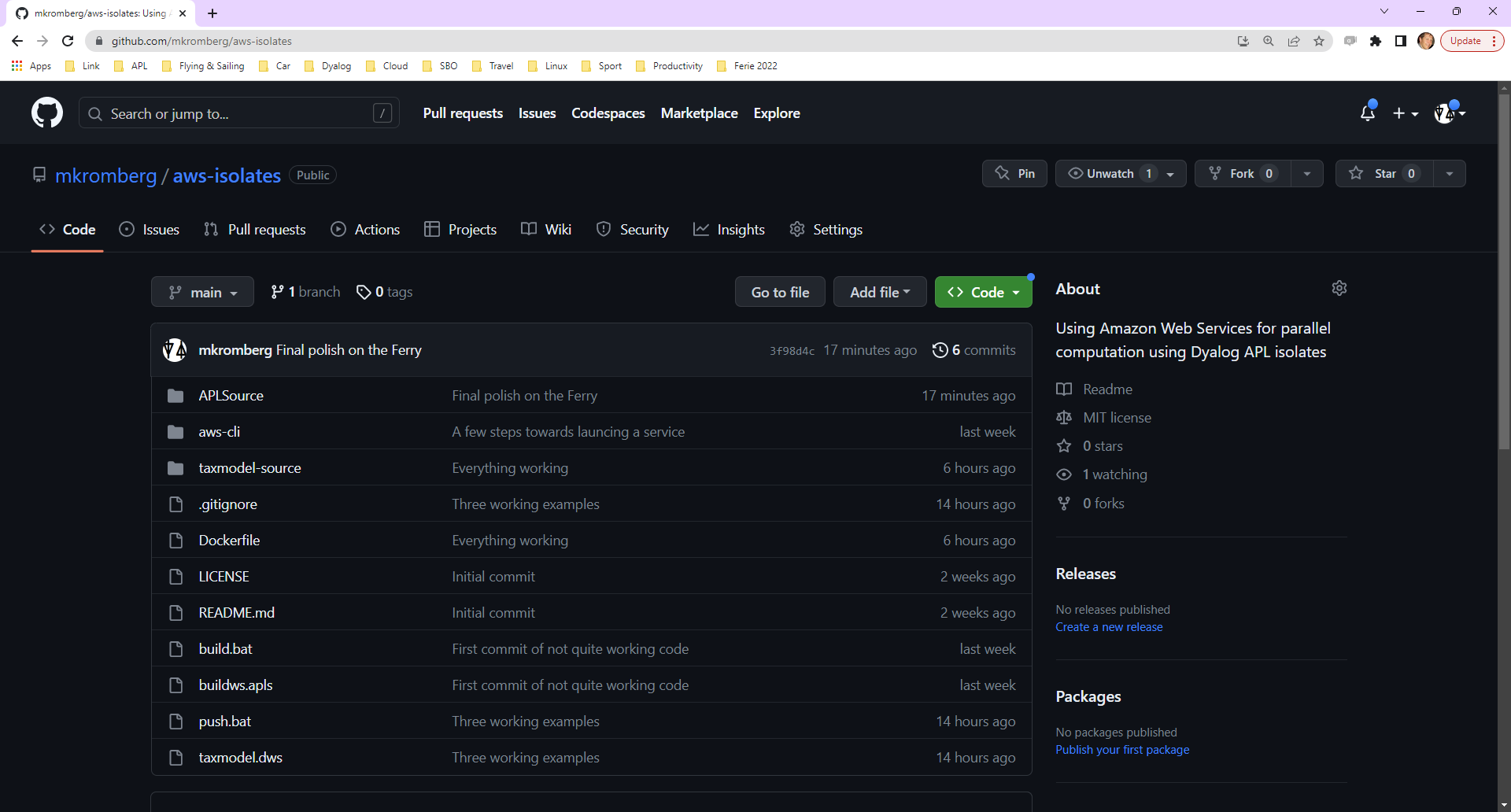 The Pieces …
External Client
Container Image
APL Code
& Data
Cluster
Service(scalable)
Task
Definition
Subnet
Capacity Provider (FARGATE)
Security Group
Running Task
Running Task
Running Task